Grafický súčet úsečiek
Úloha	:
Je daná úsečka AB dlhá 34 mm a úsečka CD dlhá 52 mm.Graficky znázorni súčet týchto dvoch úsečiek.
1. Narysujem si úsečky AB a CD, nezabudnem si ich pomenovať.
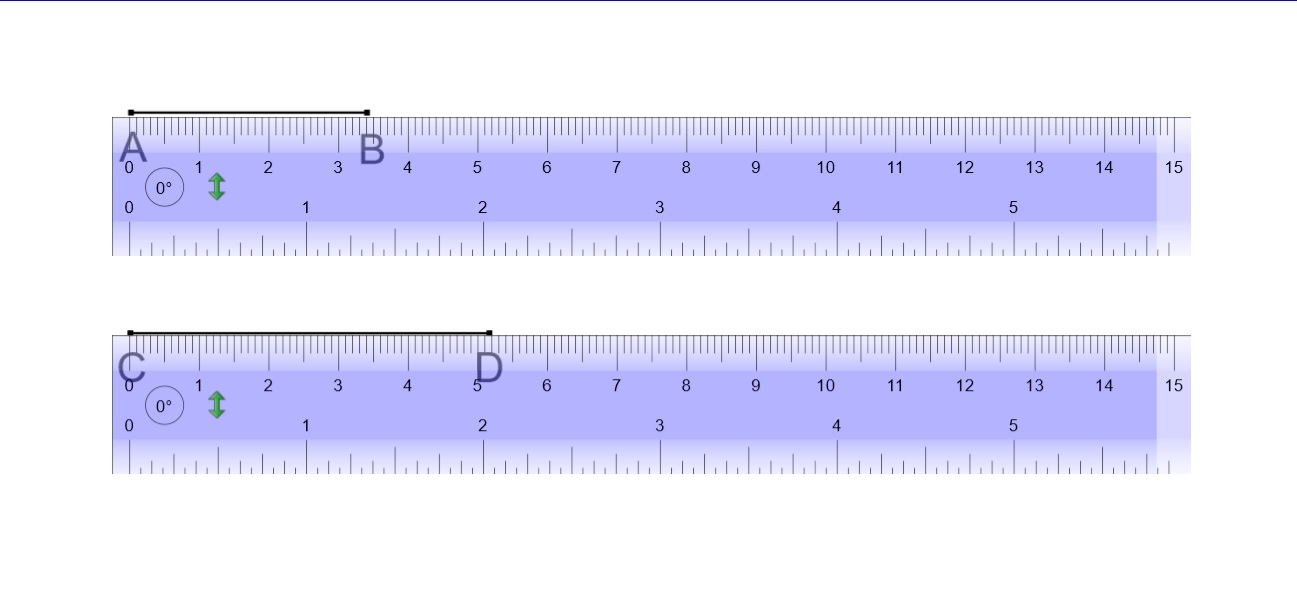 2. Narysujem si priamku, nazvem ju priamka a.
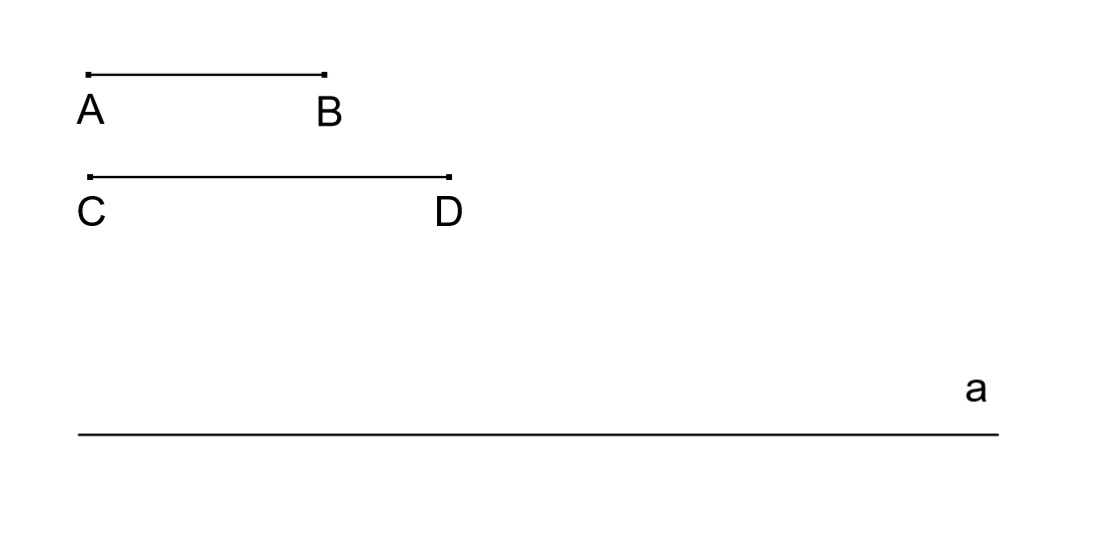 3. Na priamke si vyznačím bod A.
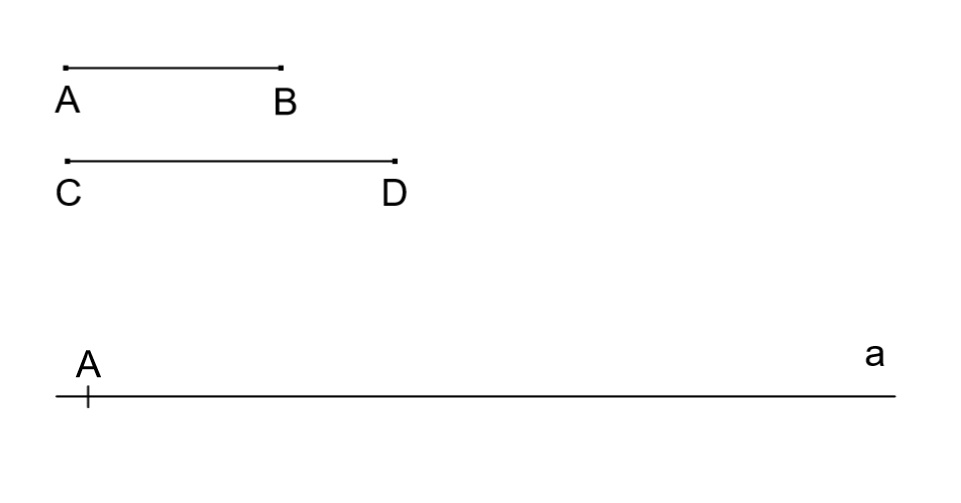 4. Do kružidla si naberiem veľkosť úsečky AB.Zapichnem kružidlo do bodu A a kružidlo natiahnem po bod B.
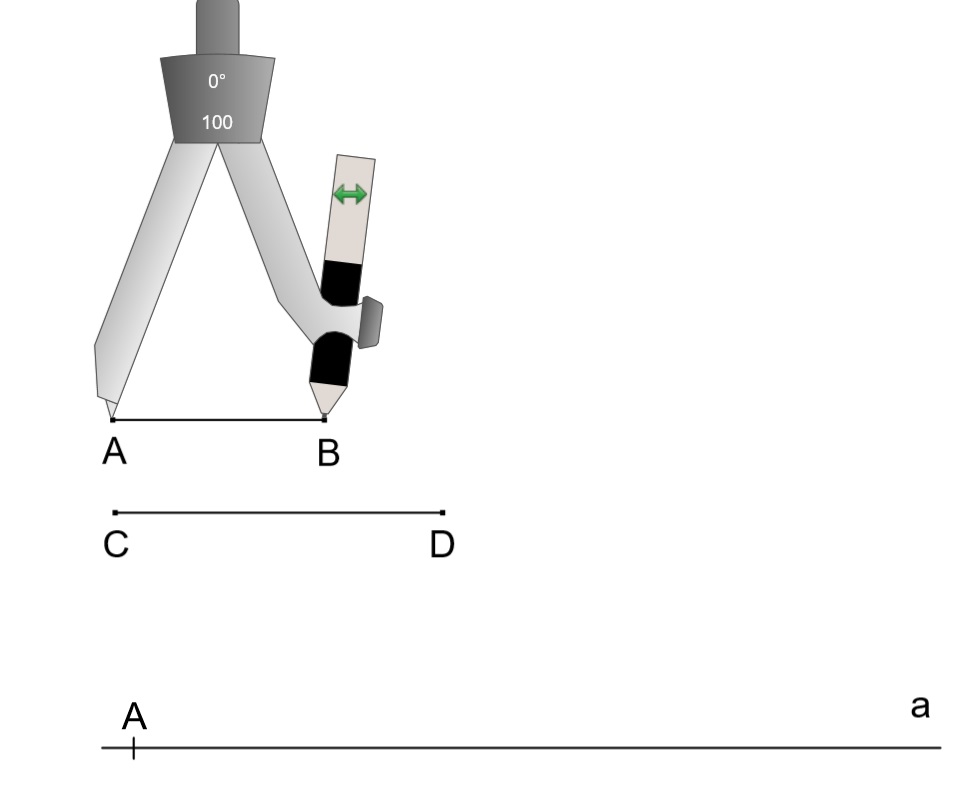 5. Úsečku AB prenesiem na priamku a.Kružidlo zapichnem do bodu A na priamke, urobím si čiarku,ktorou pretnem priamku a. Tak mi na priamke vznikne bod B.
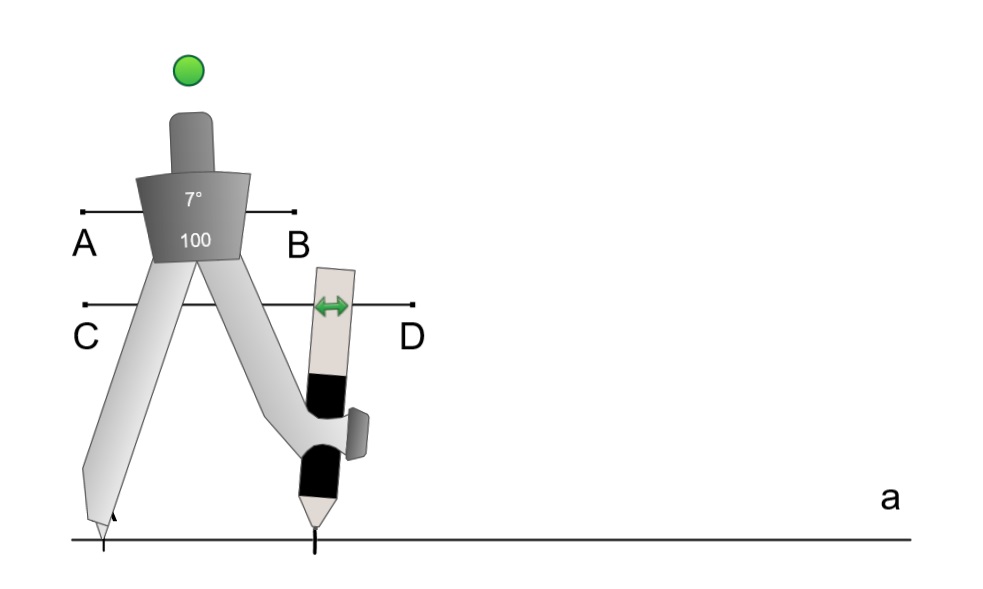 6. Do kružidla si naberiem veľkosť úsečky CD.Zapichnem kružidlo do bodu C a kružidlo natiahnem po bod D.
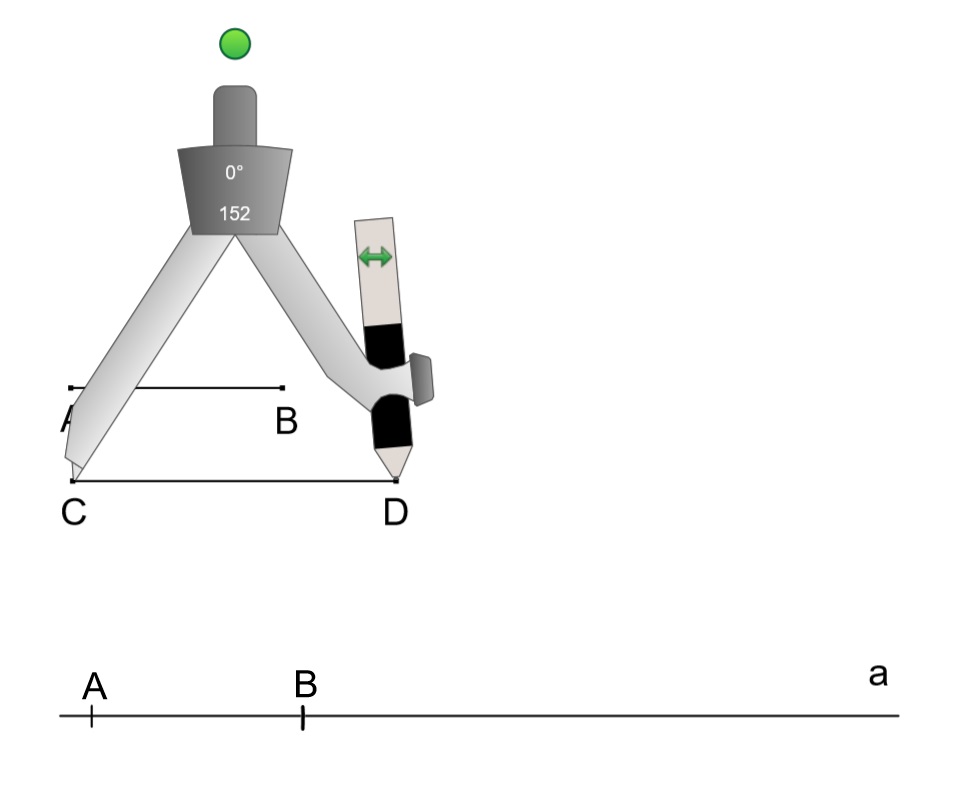 7. Úsečku CD prenesiem na priamku a, hneď za úsečku AB.Zapichnem kružidlo do bodu B na priamke, urobím čiarku, ktorá mi pretne priamku. Tak mi vznikne bod D.
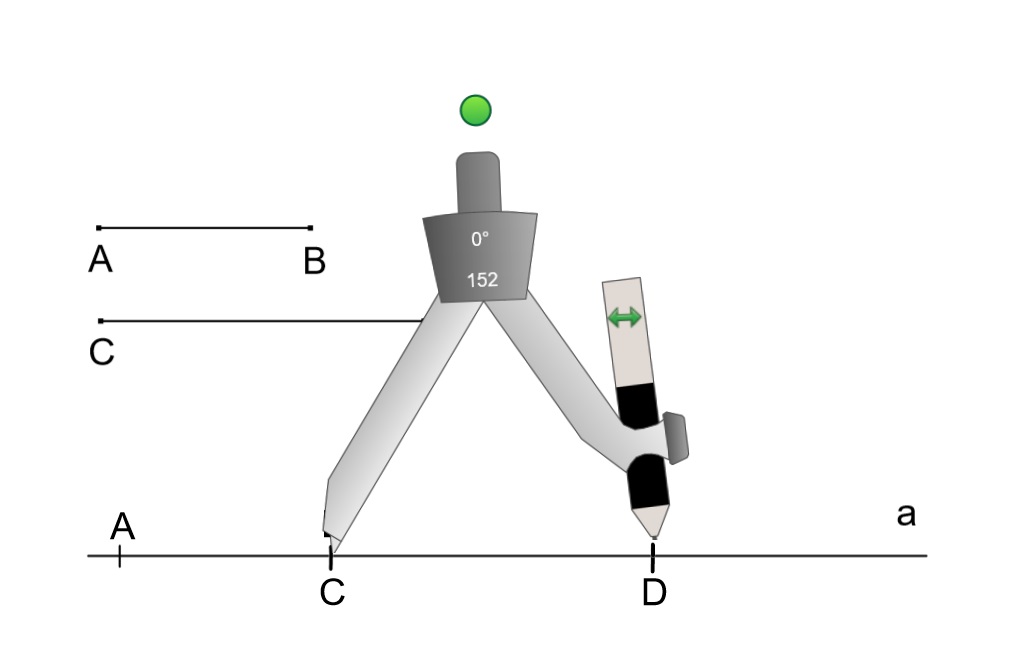 8. Takto mi vznikla úsečka AD, ktorá je grafickým súčtom úsečiek AB a CD.
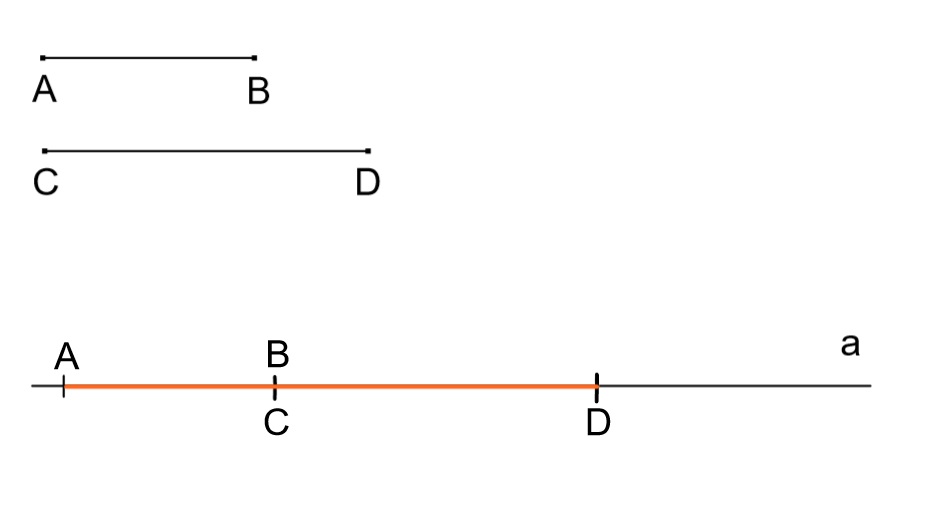